«Русский народный сарафан»
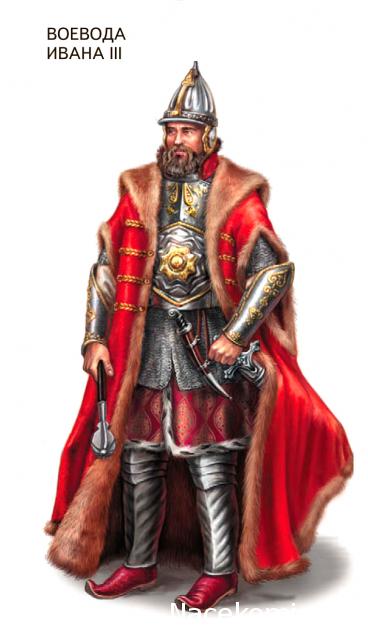 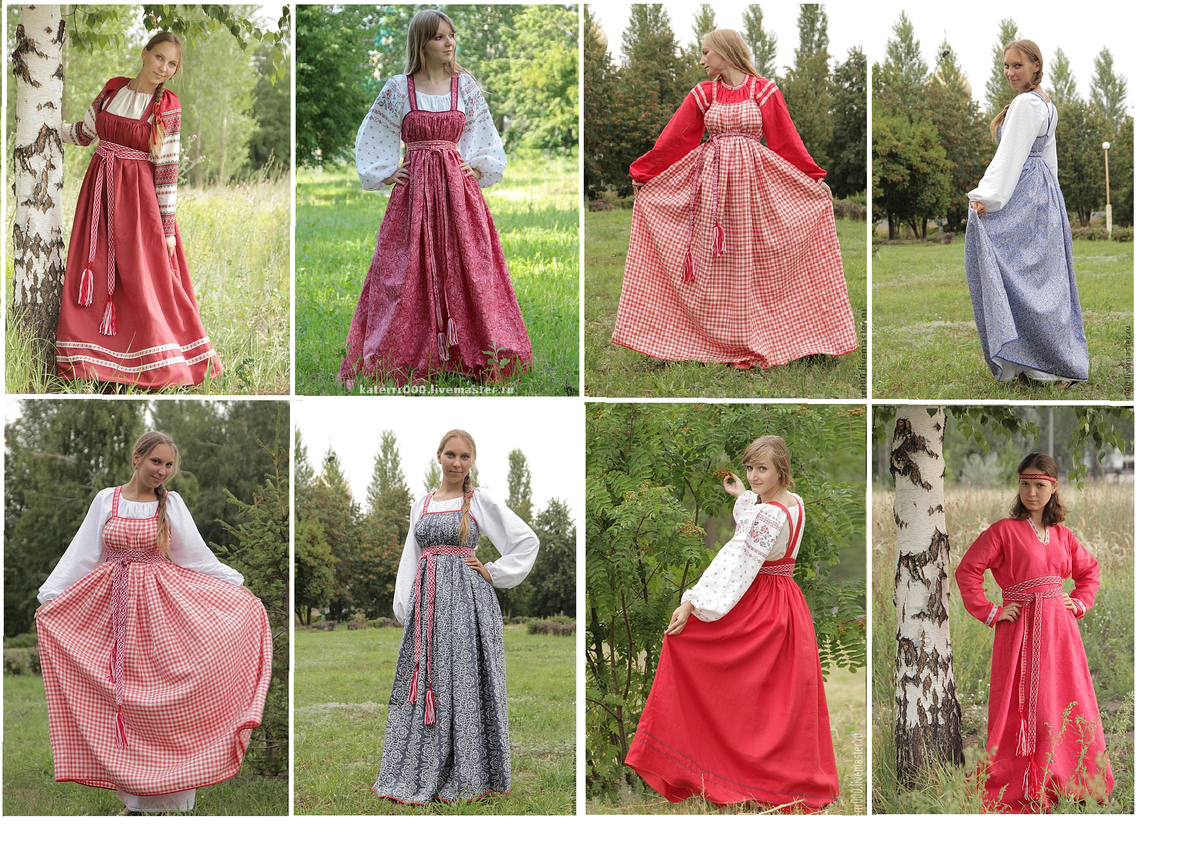 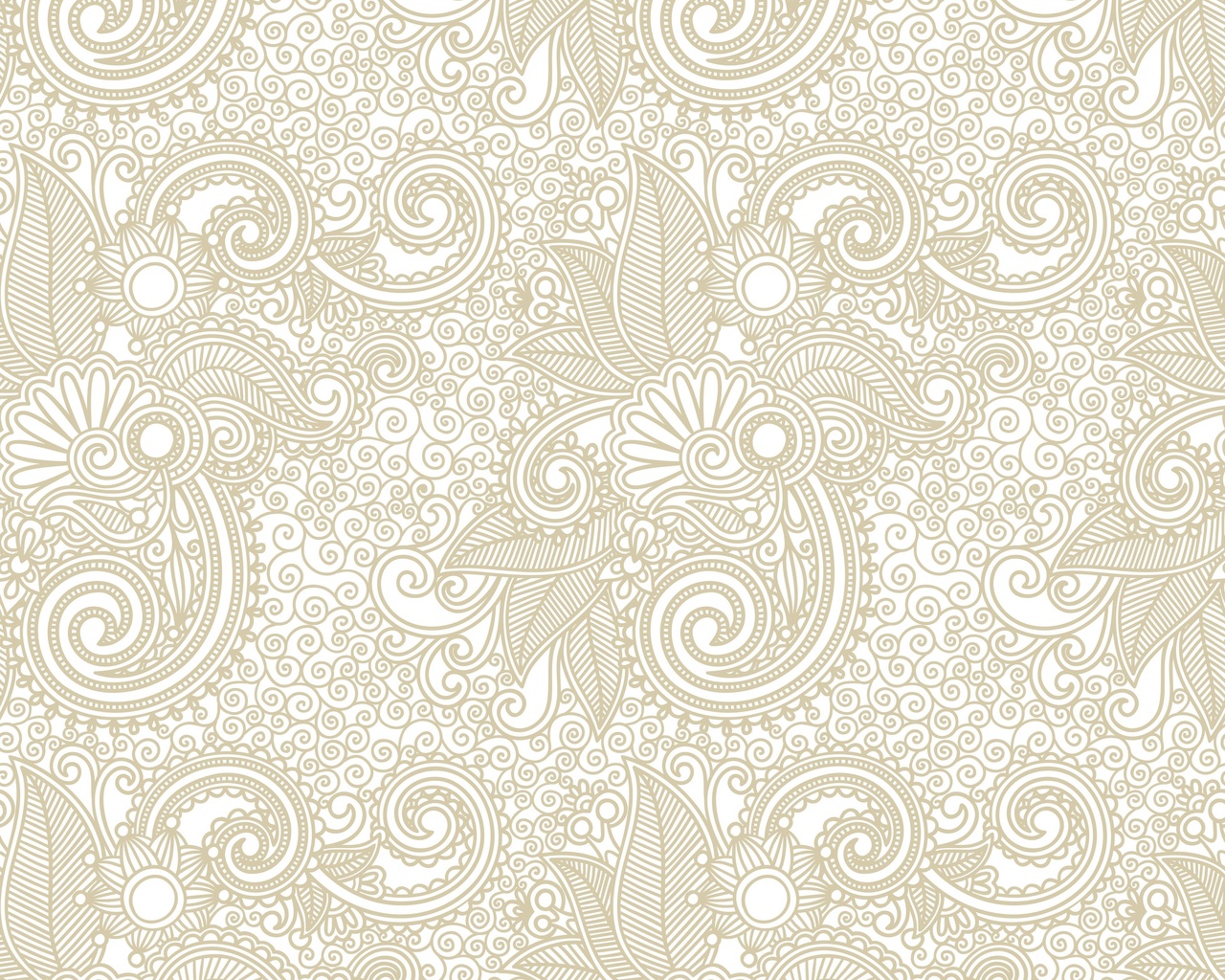 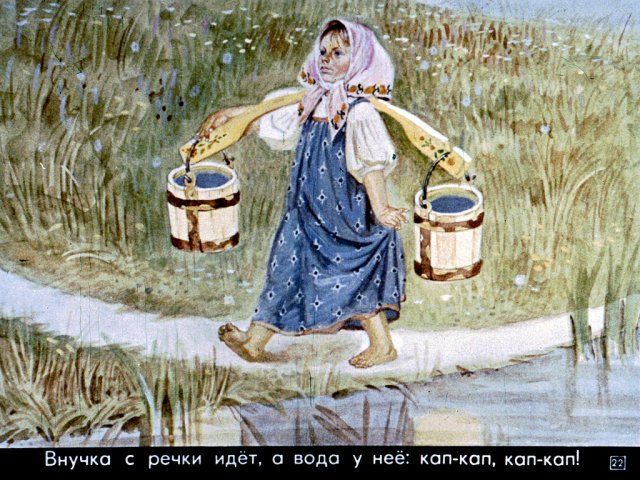 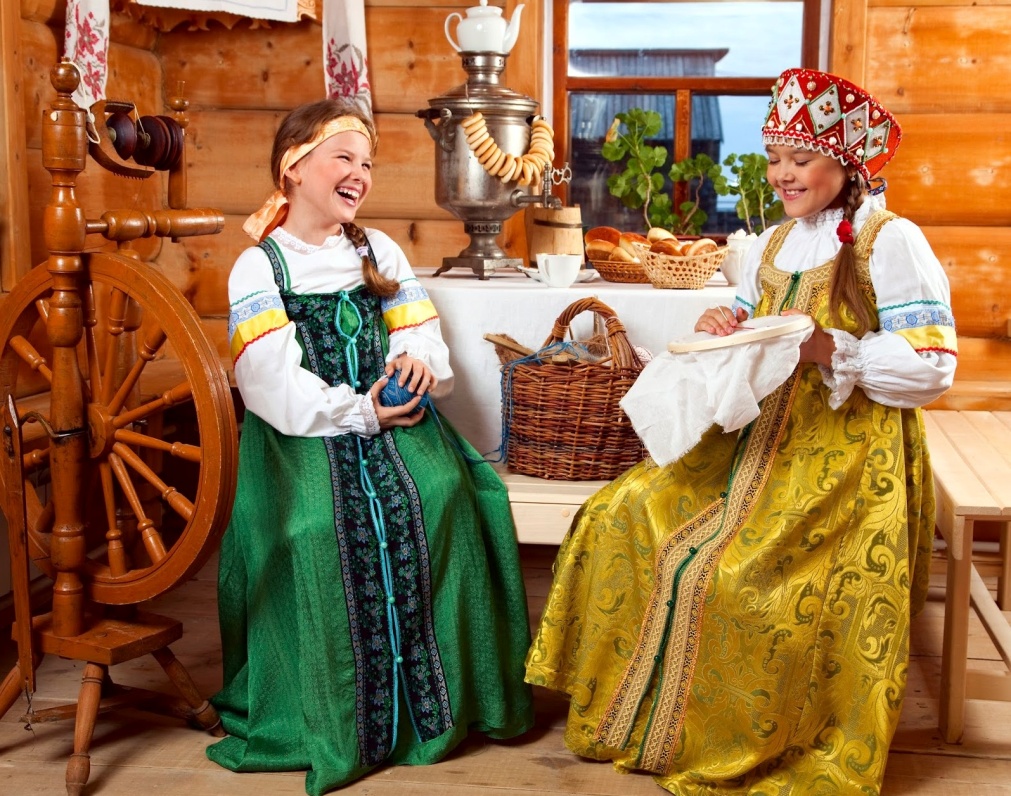 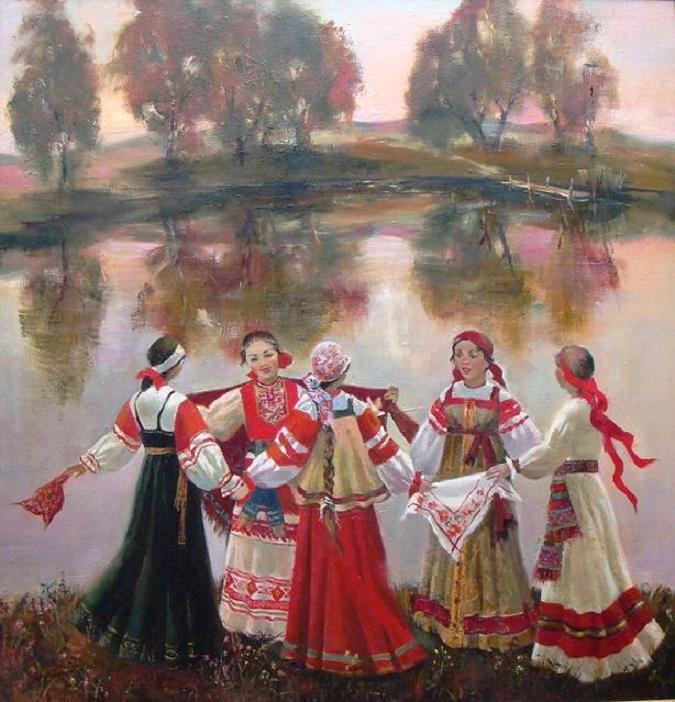 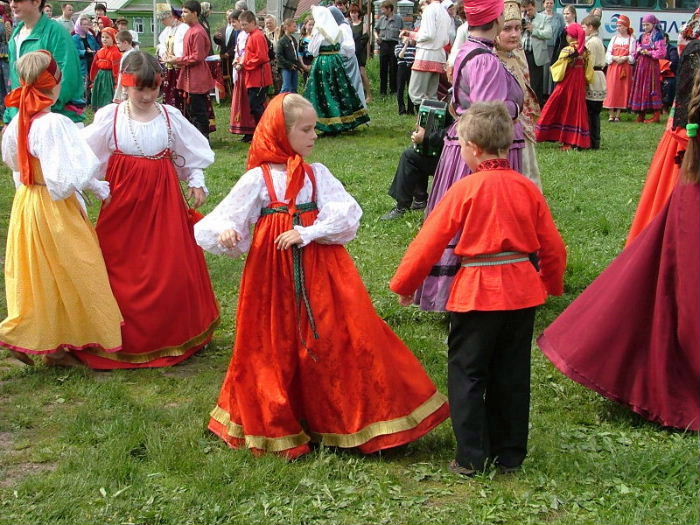 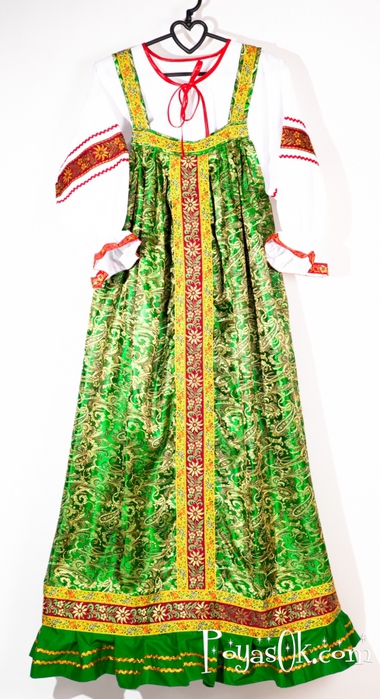 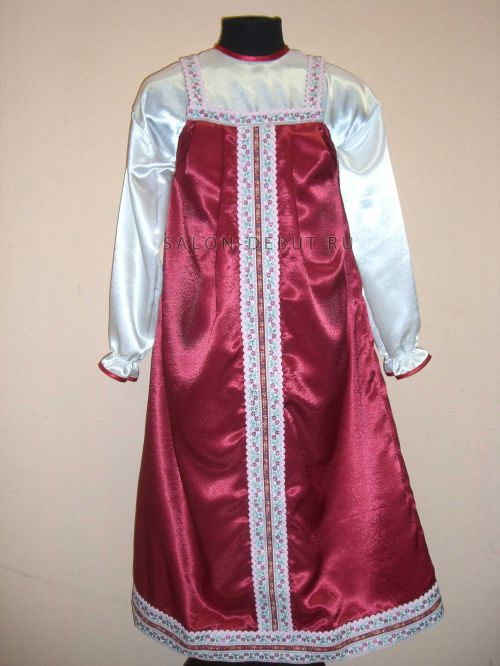 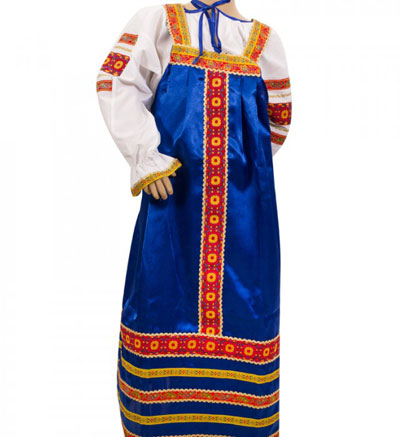 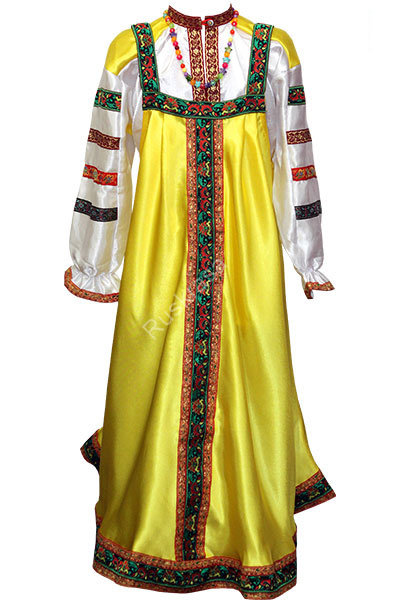 Огонь, считалось, что охраняет и защищает.
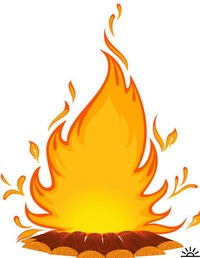 Цвет жизни и растительности
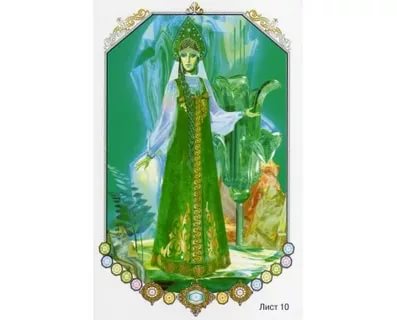 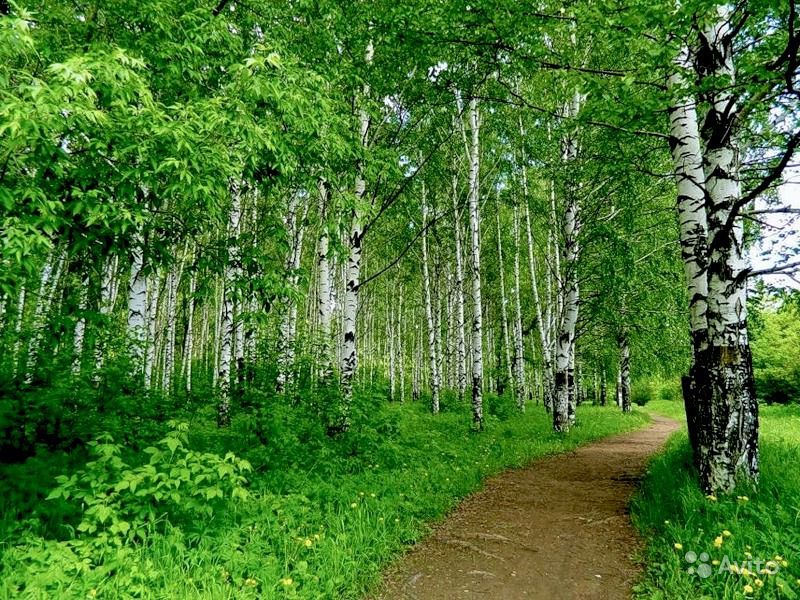 Цвет солнца и пшеницы
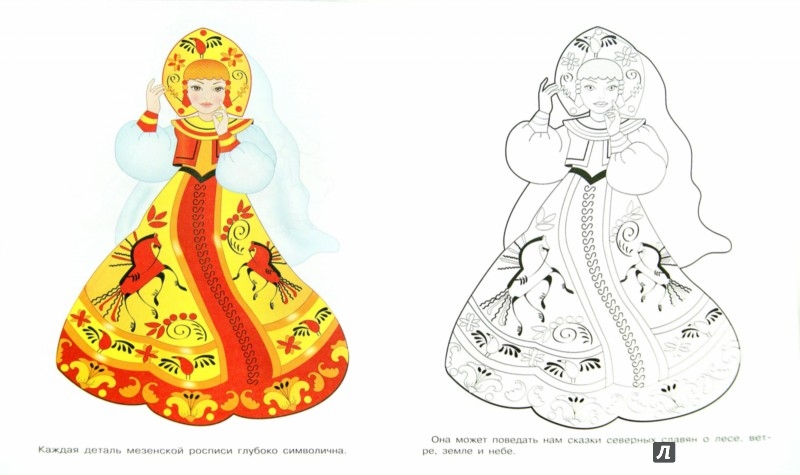 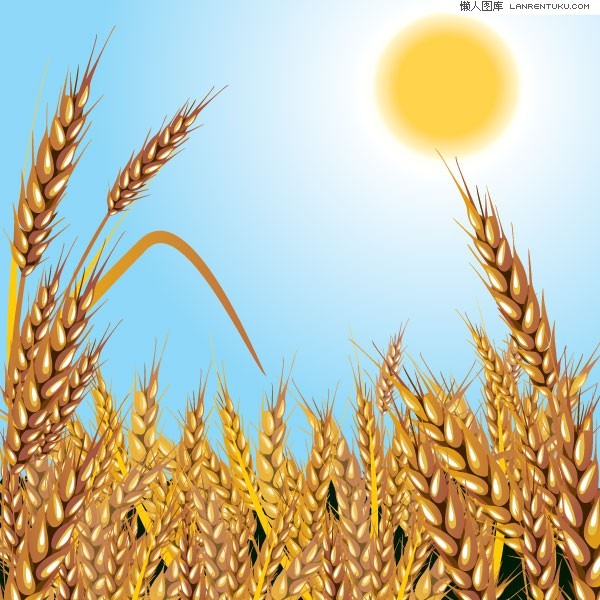 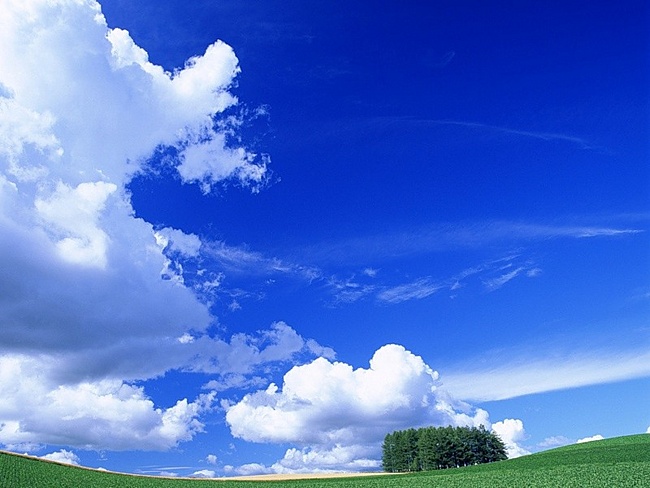 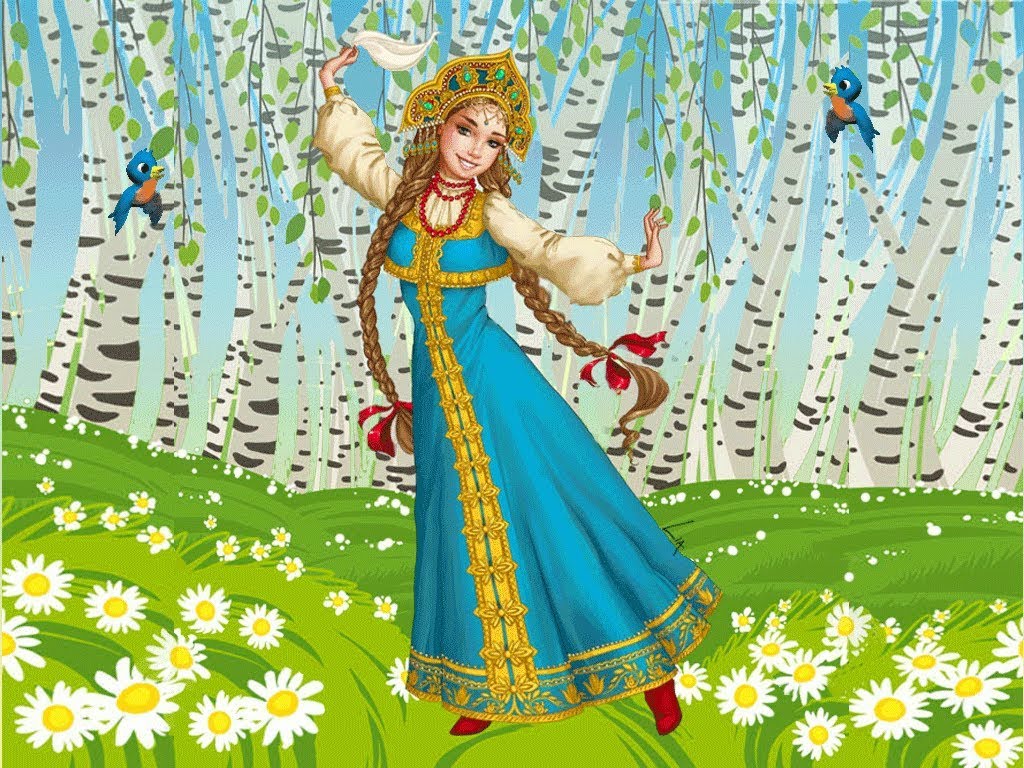 Цвет неба и воды
Цвет чистоты, честности и преданности
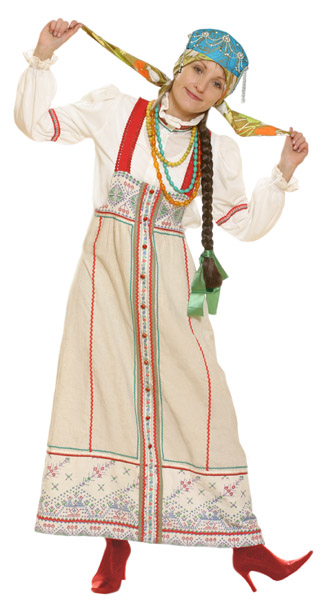 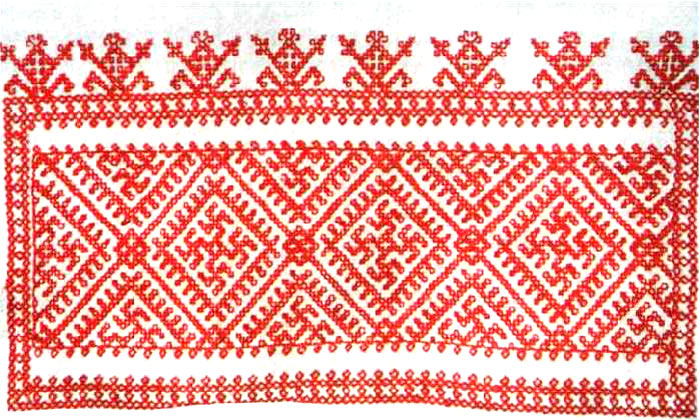 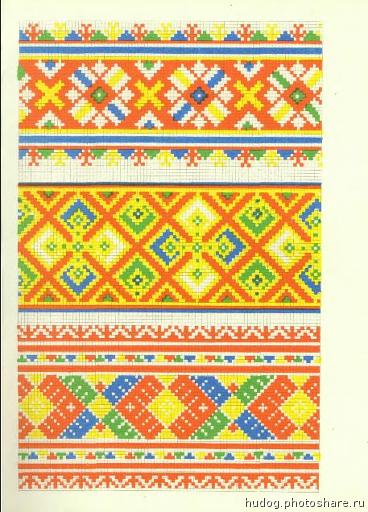 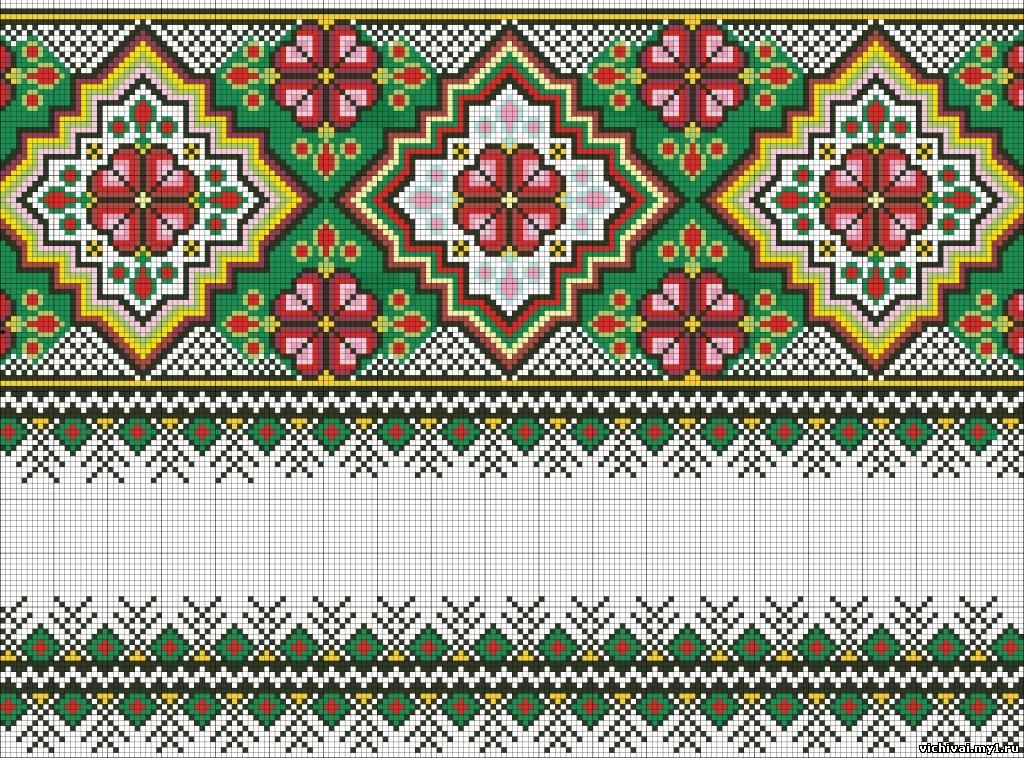 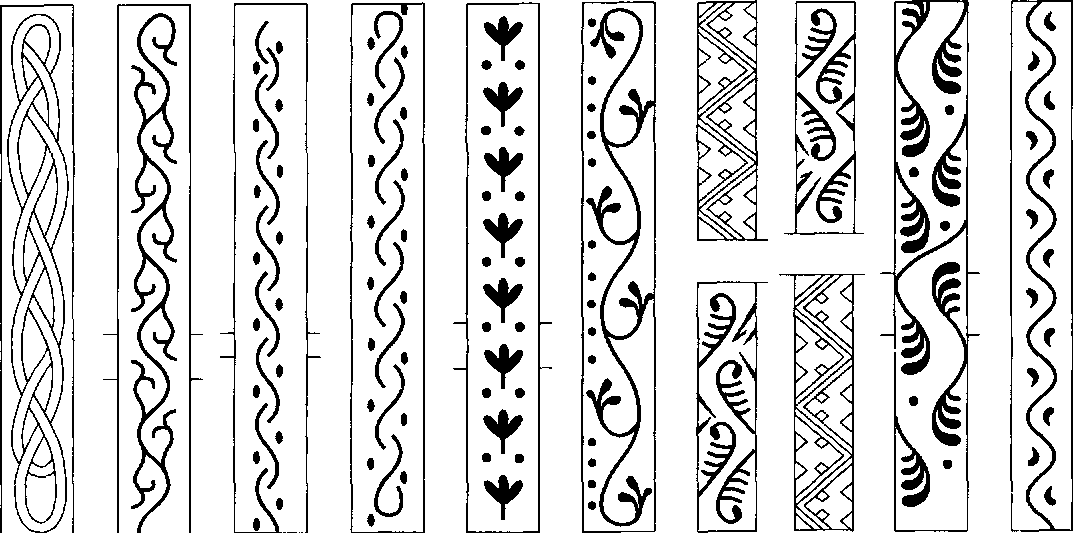 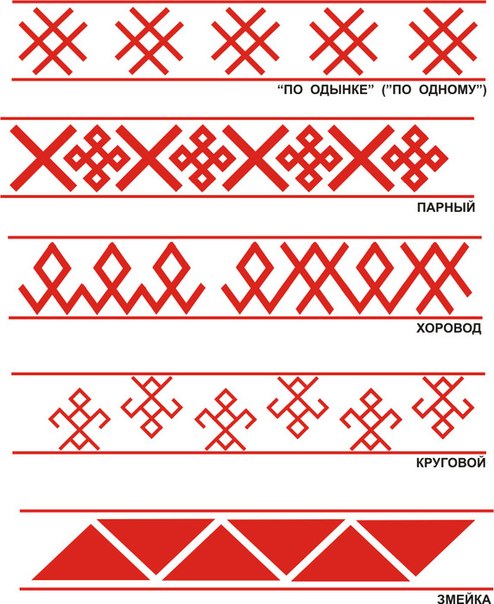 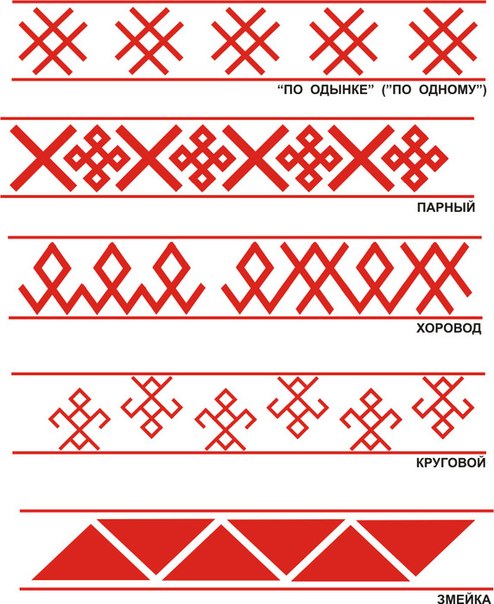 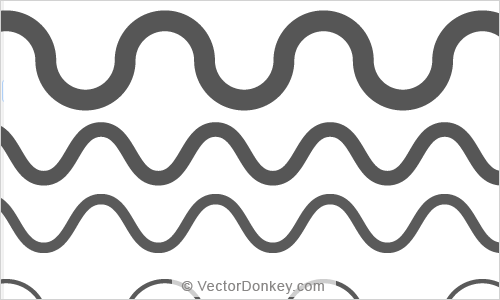 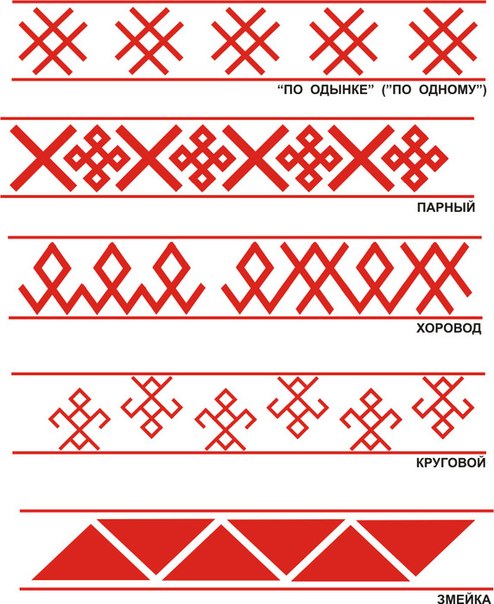 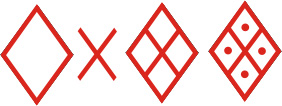 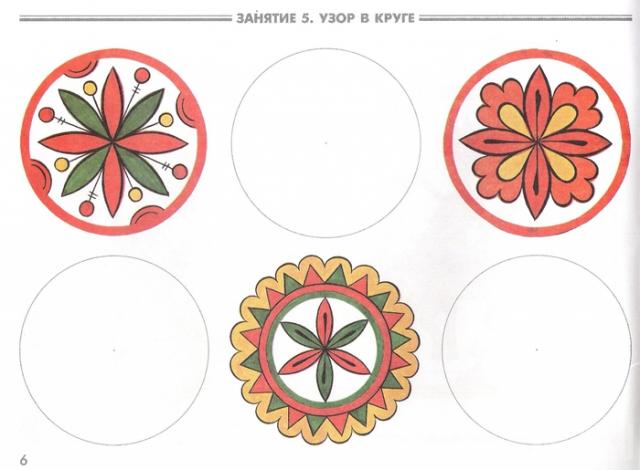 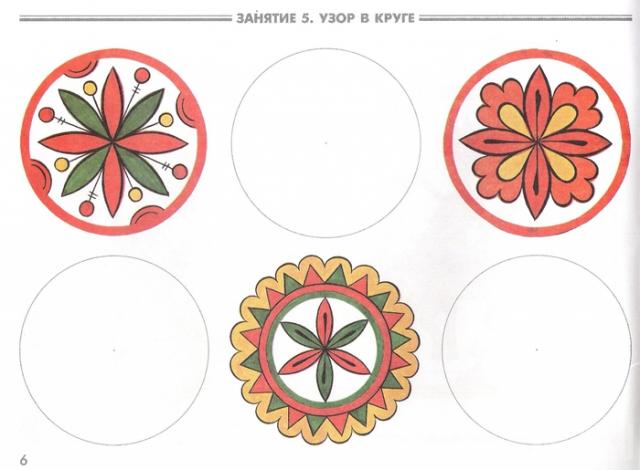 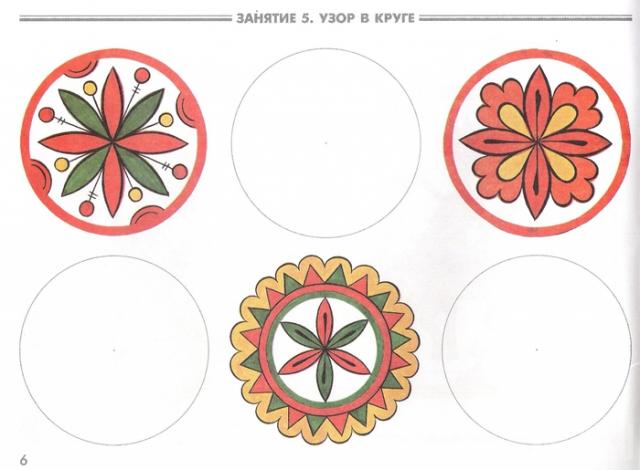 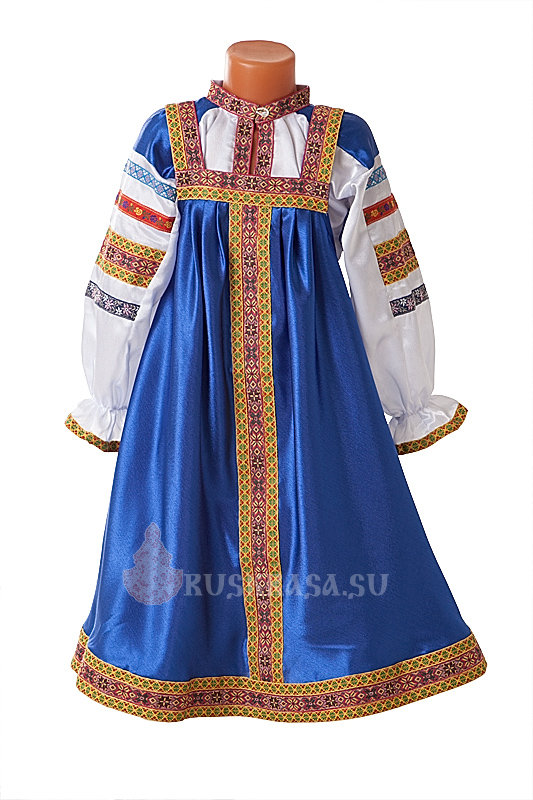 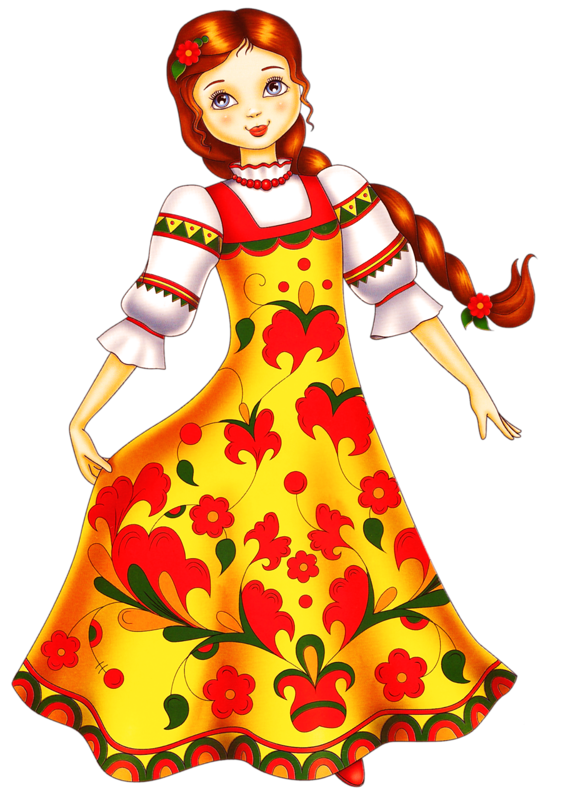 Воспитатель МБДОУ «Детский сад № 1 «Смоляночка» Карпикова Е.Н.
Спасибо за внимание!